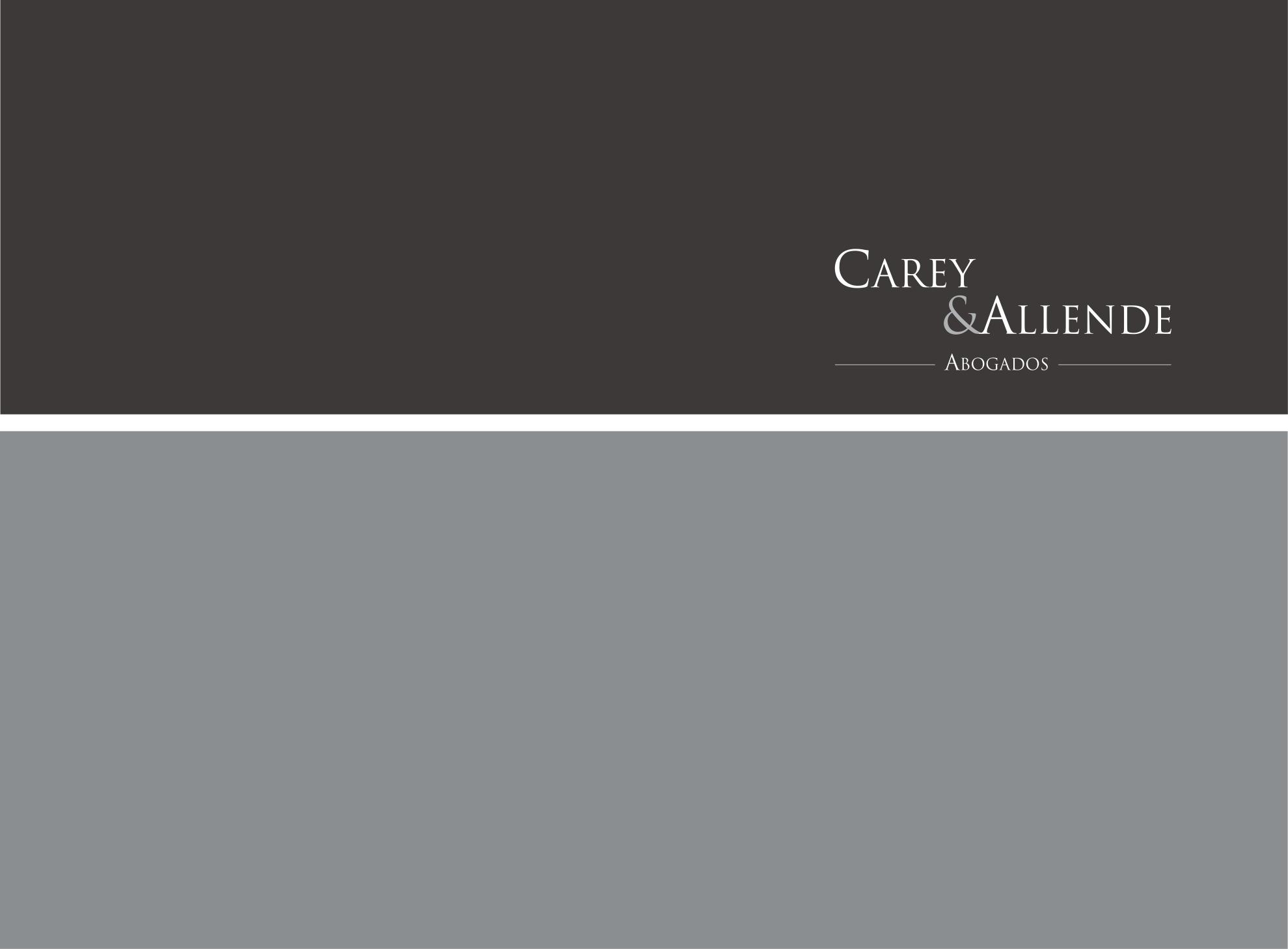 REGLAS GENERALES DE LA SEGURIDAD SOCIAL EN CHILE:
 TRABAJADORES DEPENDIENTES E INDEPENDIENTES Y EXCEPCIONES PREVISTAS POR LA LEY.
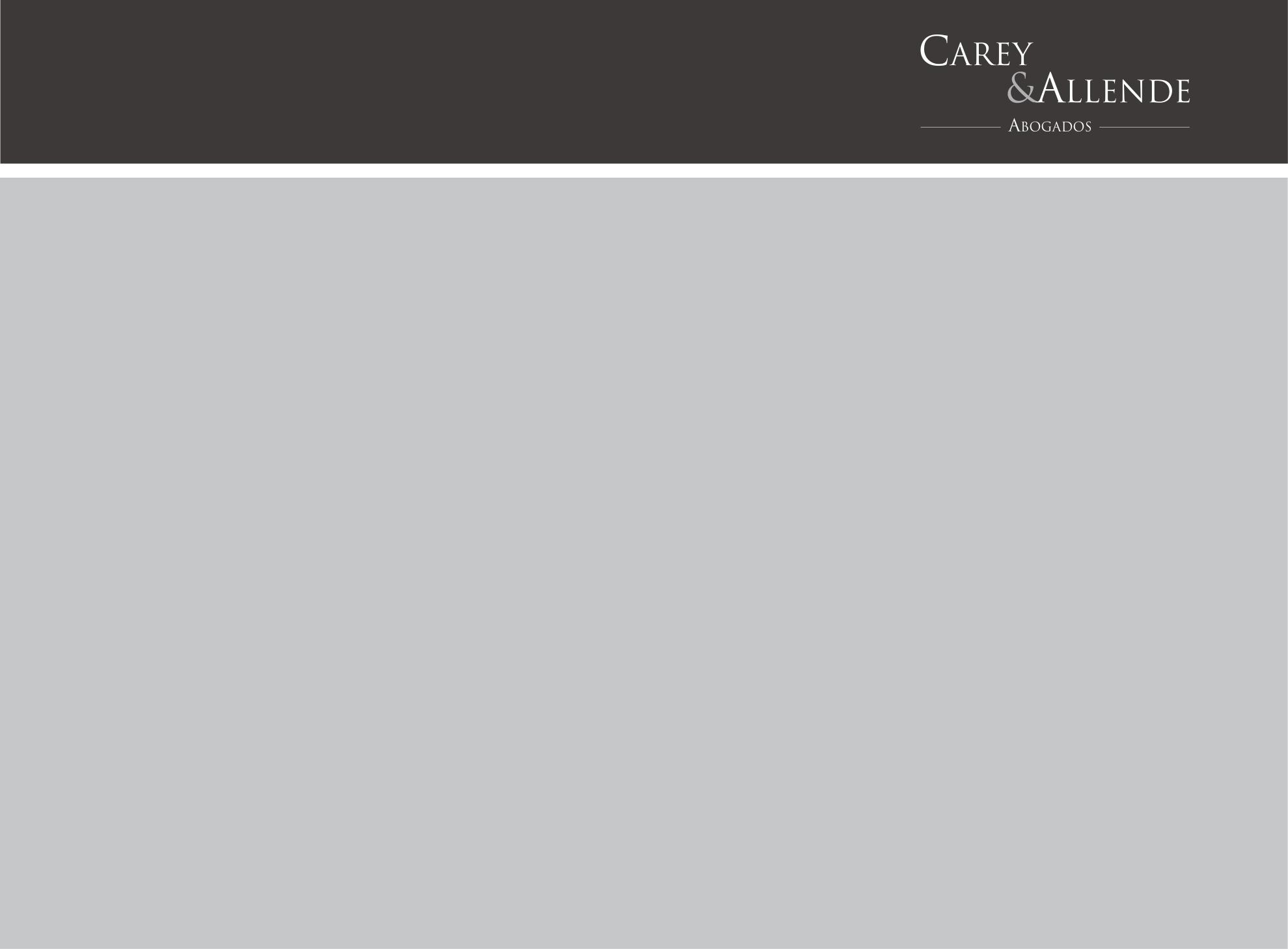 “La seguridad social es la rama de la política socio económica de un país, por la cual la comunidad protege a sus miembros, asegurándoles condiciones de vida, salud y trabajo socialmente suficientes, a fin de lograr mejor productividad, mas progreso y mayor bienestar comunes”
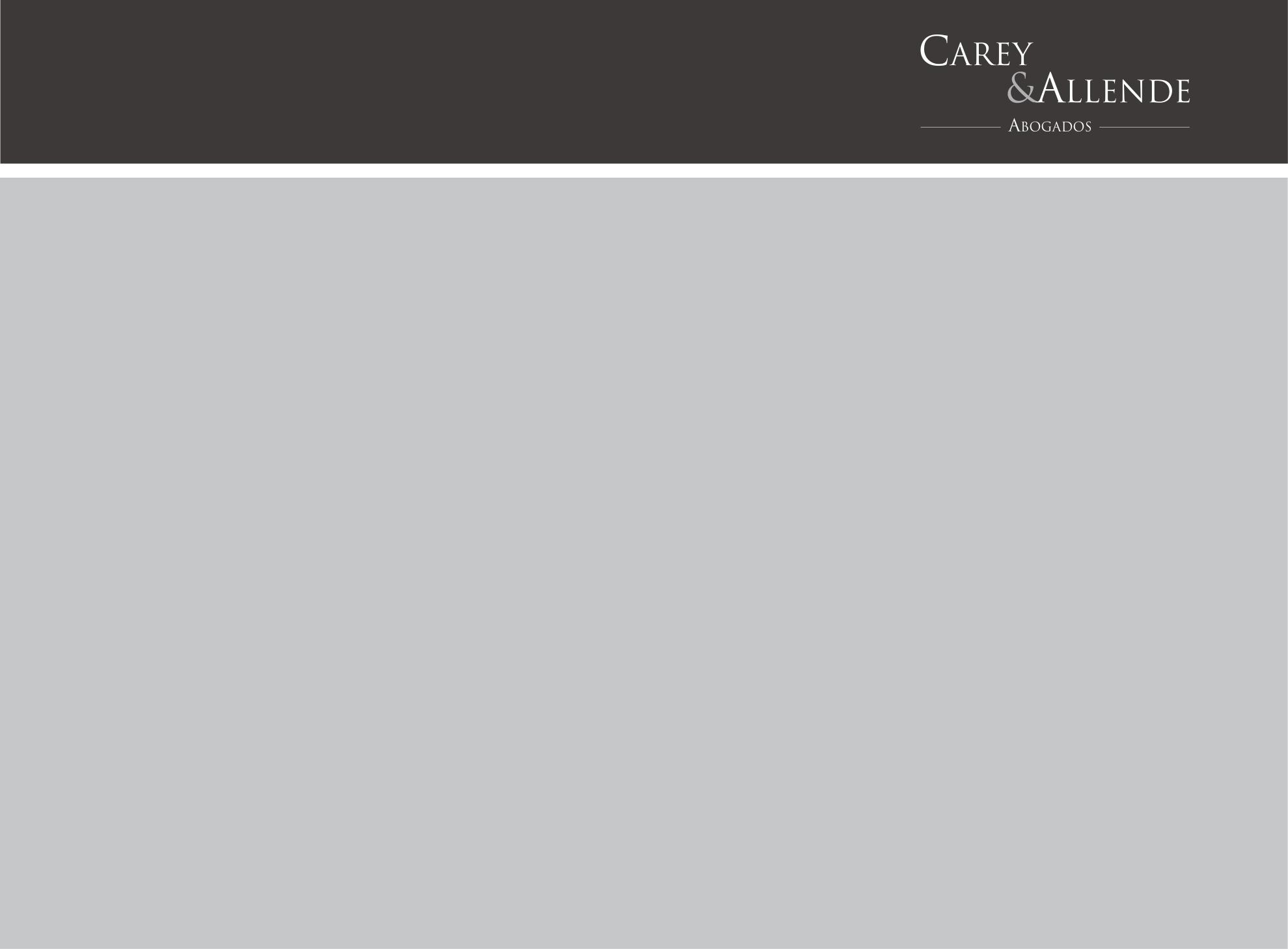 Cuatro Pilares Fundamentales
1.- Régimen Previsional
2.- Régimen de Salud
3.- El Seguro de Cesantía
4.- El Seguro Social de Accidentes del Trabajo
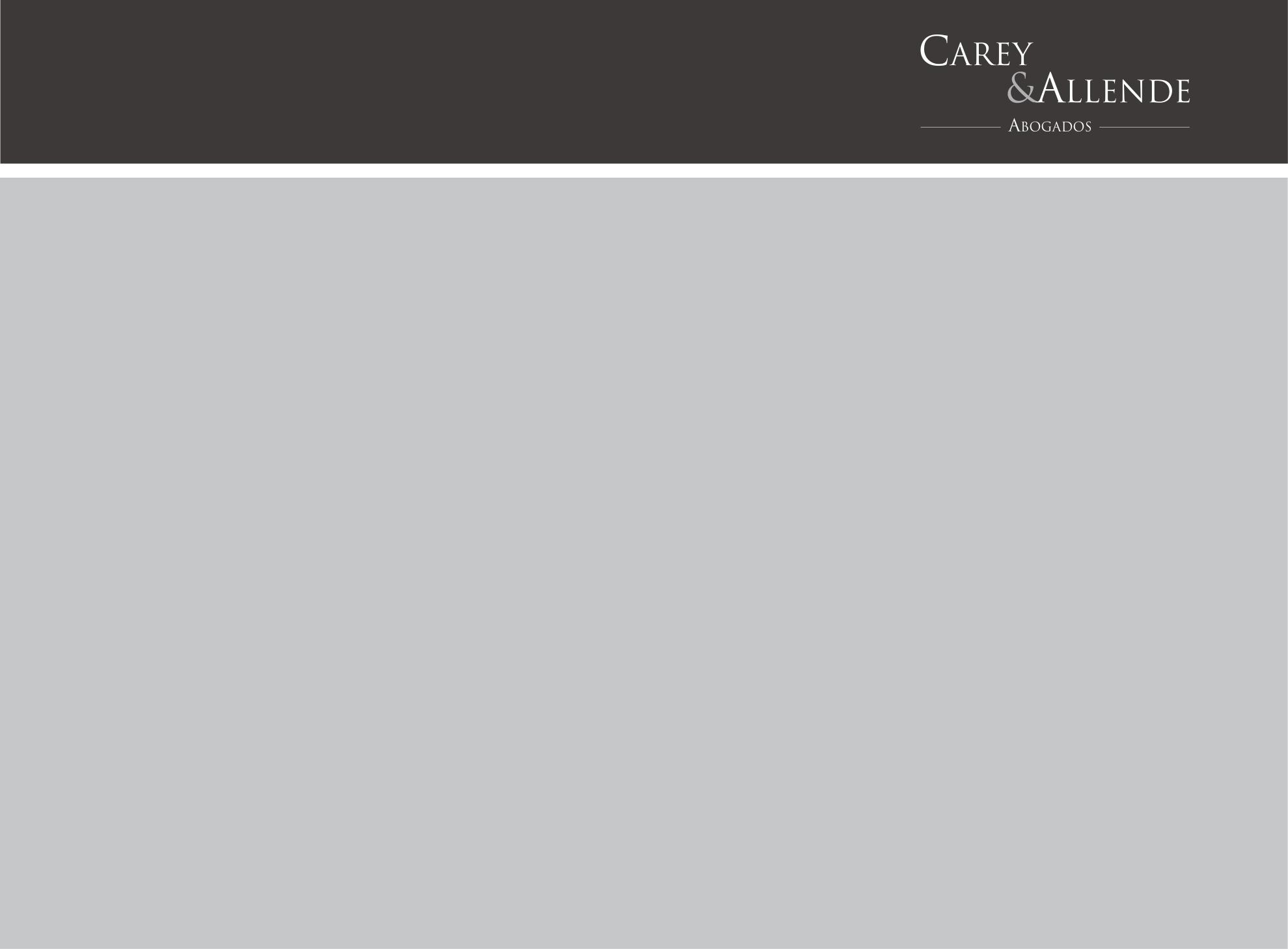 El Régimen Previsional
Sistema de capitalización individual
Administración Privada
Afiliación
Única y permanente
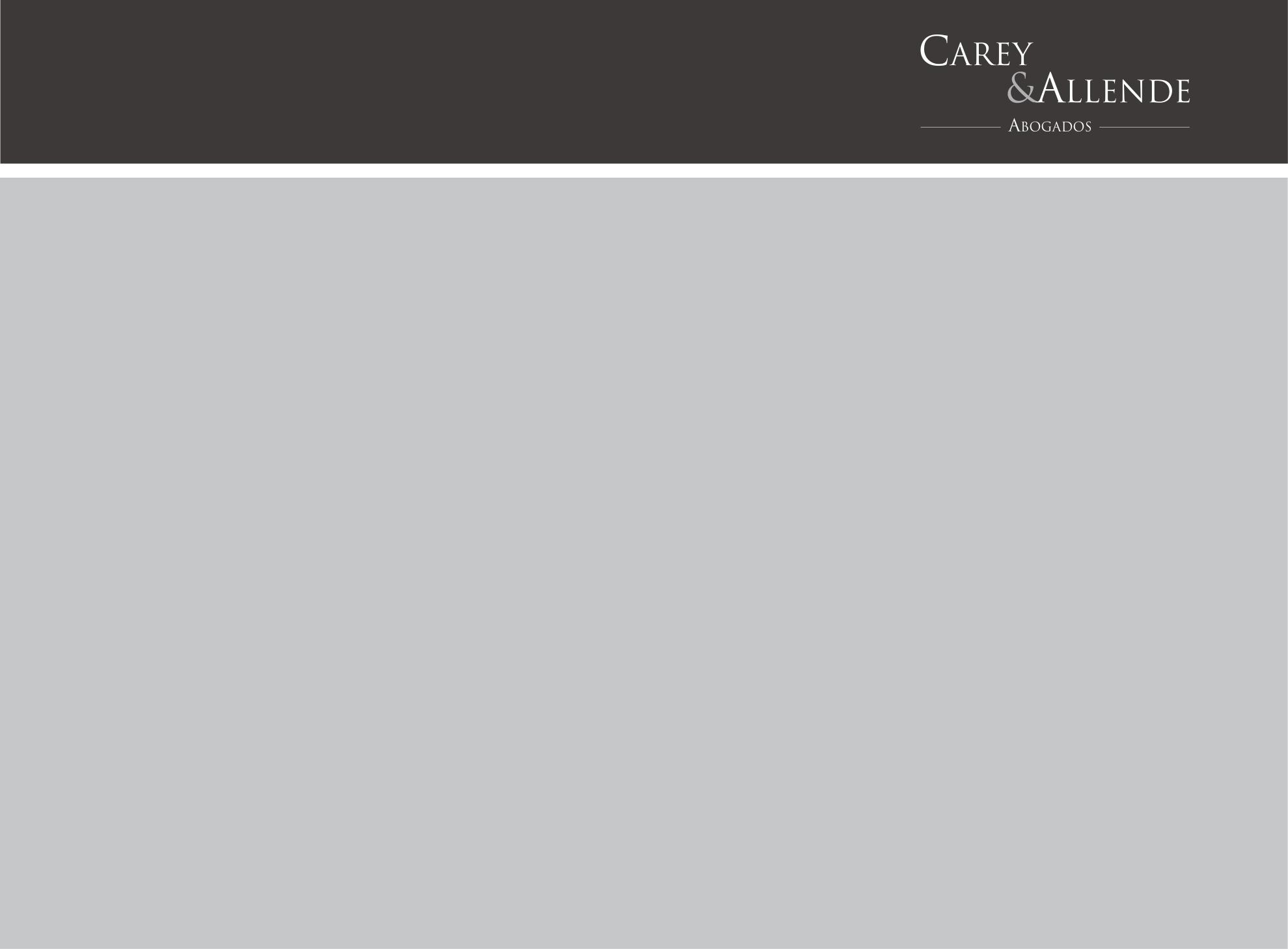 El Régimen Previsional
Financiamiento:
Cotizaciones obligatorias
10 % de la renta o remuneración.
Es de cargo del trabajador.
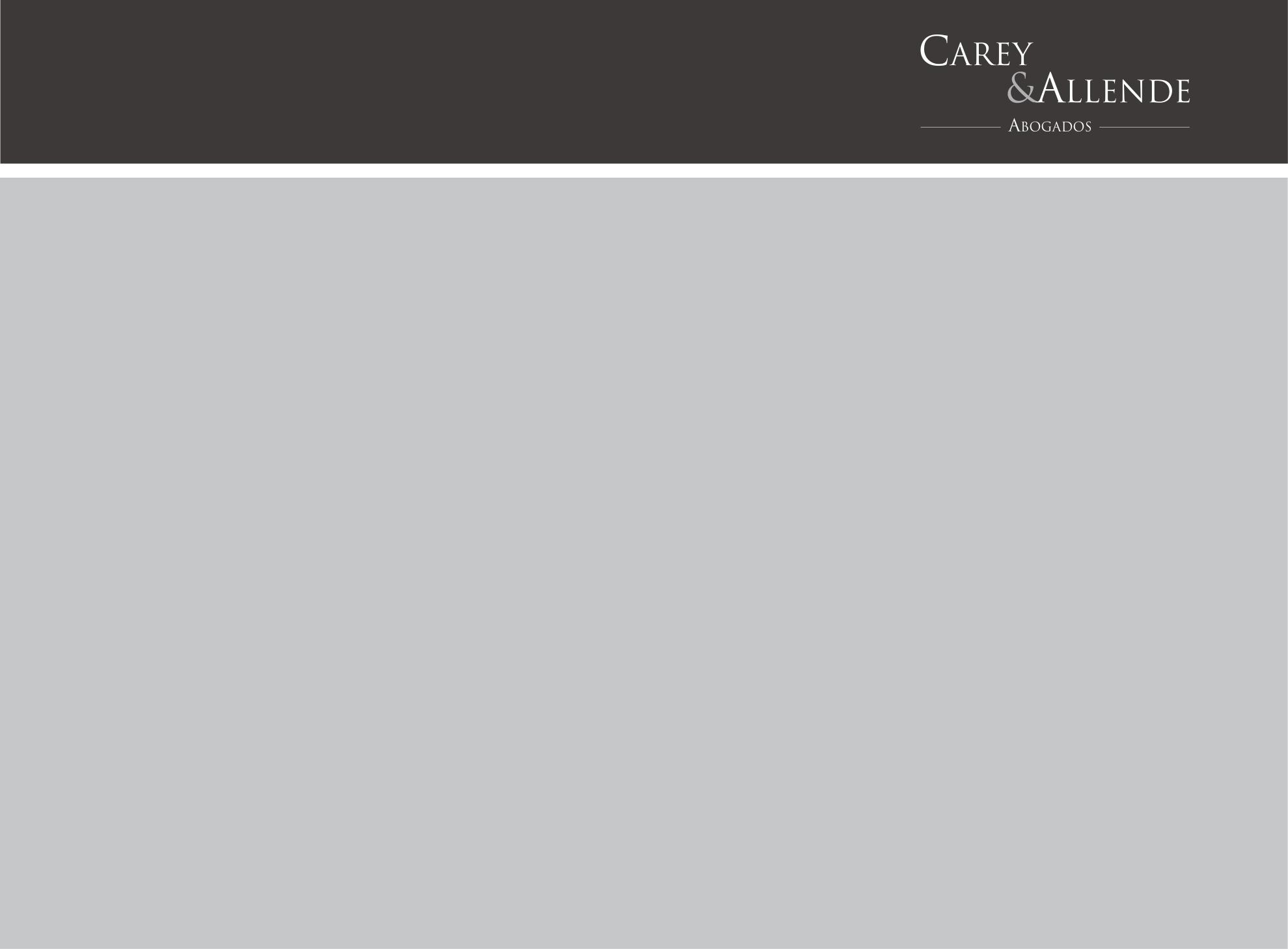 El Régimen Previsional
Seguro de Invalidez y Sobrevivencia:Es un seguro, financiado por el empleador, que la AFP está obligada a contratar y que cubre accidentes o siniestros que puedan sufrir los trabajadores.
Se presume su cotización en la AFP si se encontraban prestando servicios al momento del siniestro
Trabajadores dependientes
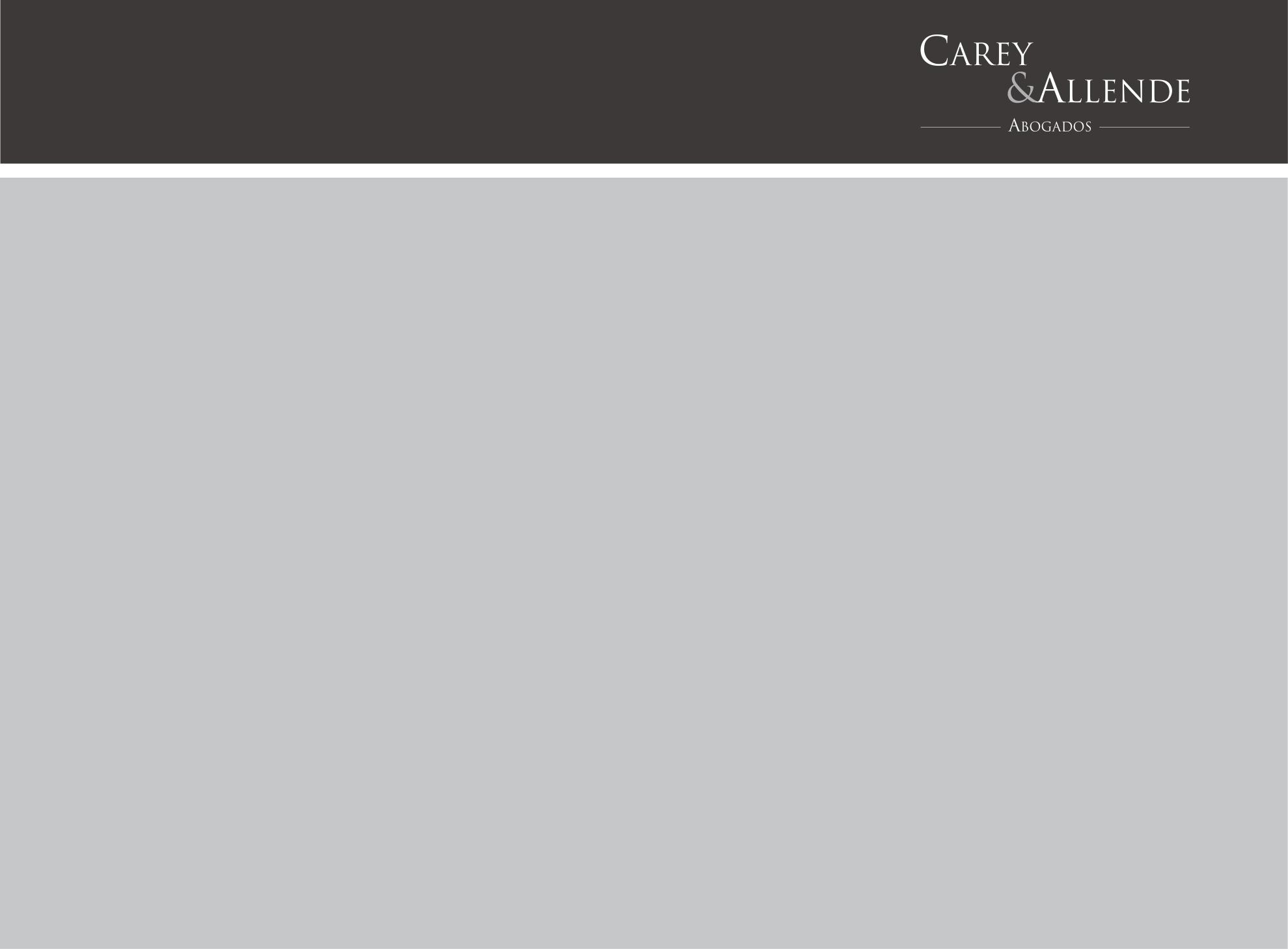 El Régimen Previsional
Trabajadores Independientes:
Se requiere haber cotizado en el mes calendario anterior al siniestro.
Trabajadores cesantes:
Mantienen el derecho al seguro, siempre y cuando el siniestro haya sido dentro del plazo de 12 meses desde la ultima cotización.
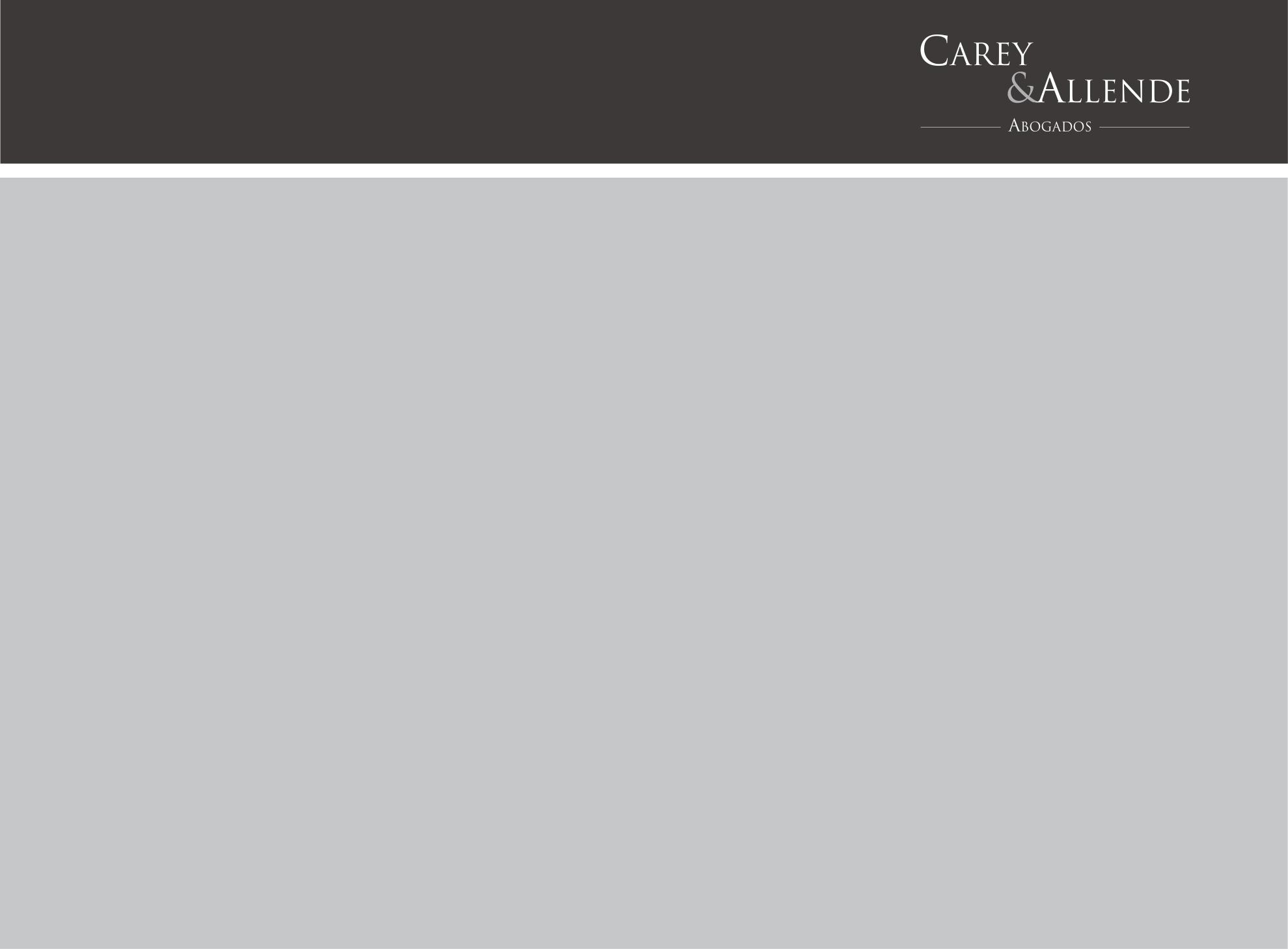 El Régimen Previsional
Pensión de Invalidez:
Cubre a los afiliados no pensionados
Que no alcanzan la edad para una pensión de vejez.
Y que han sufrido un menoscabo permanente en su capacidad de trabajo
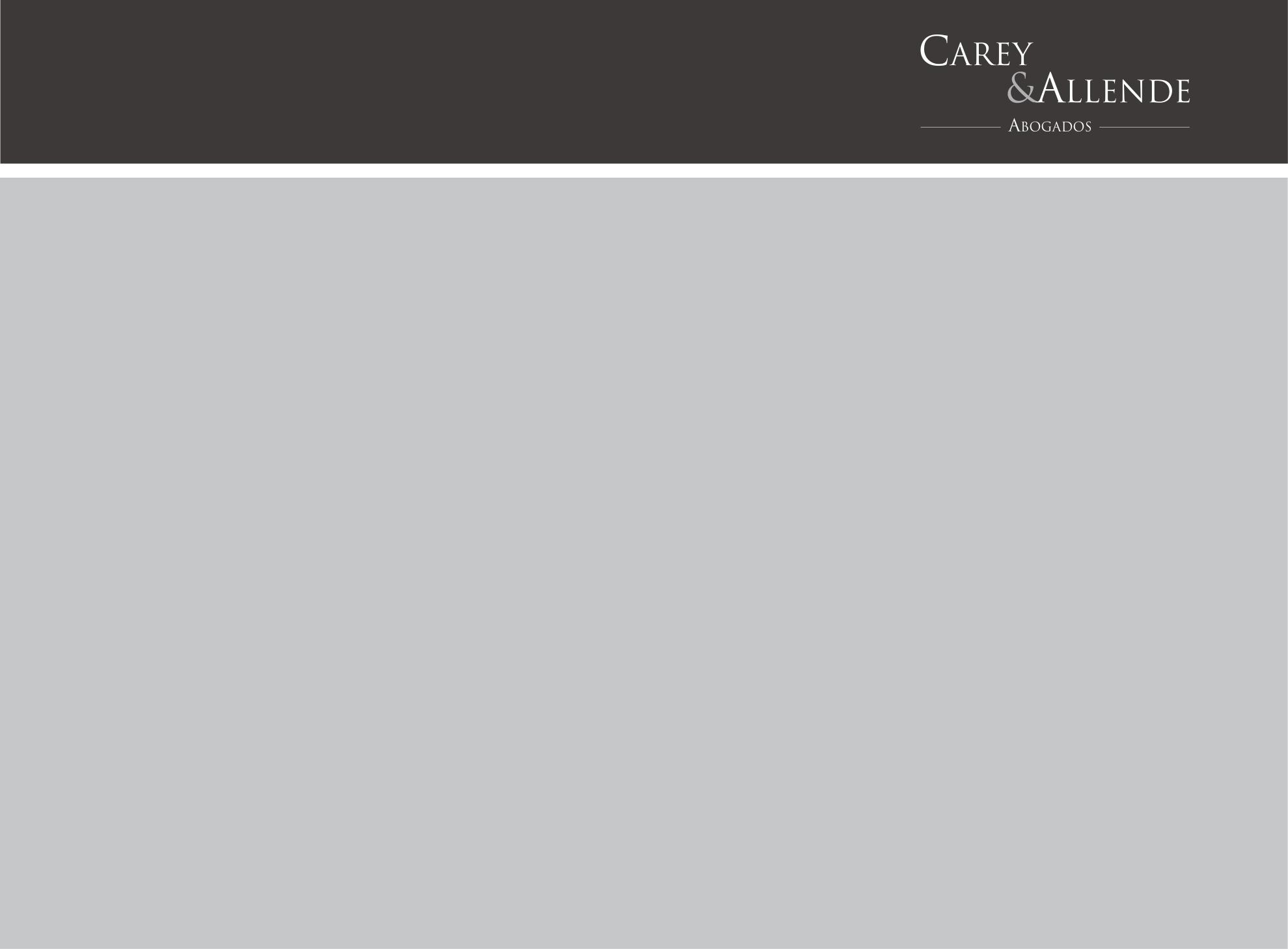 El Régimen Previsional
Pensión de Vejez
Tienen derecho a ella:
Los afiliados hombres que cumplan 65 años de edad.
Las afiliadas mujeres que cumplan 60 años de edad.
La obtención de una pensión de vejez no es causal de termino del contrato de trabajo y no impide seguir trabajando luego de obtenida.
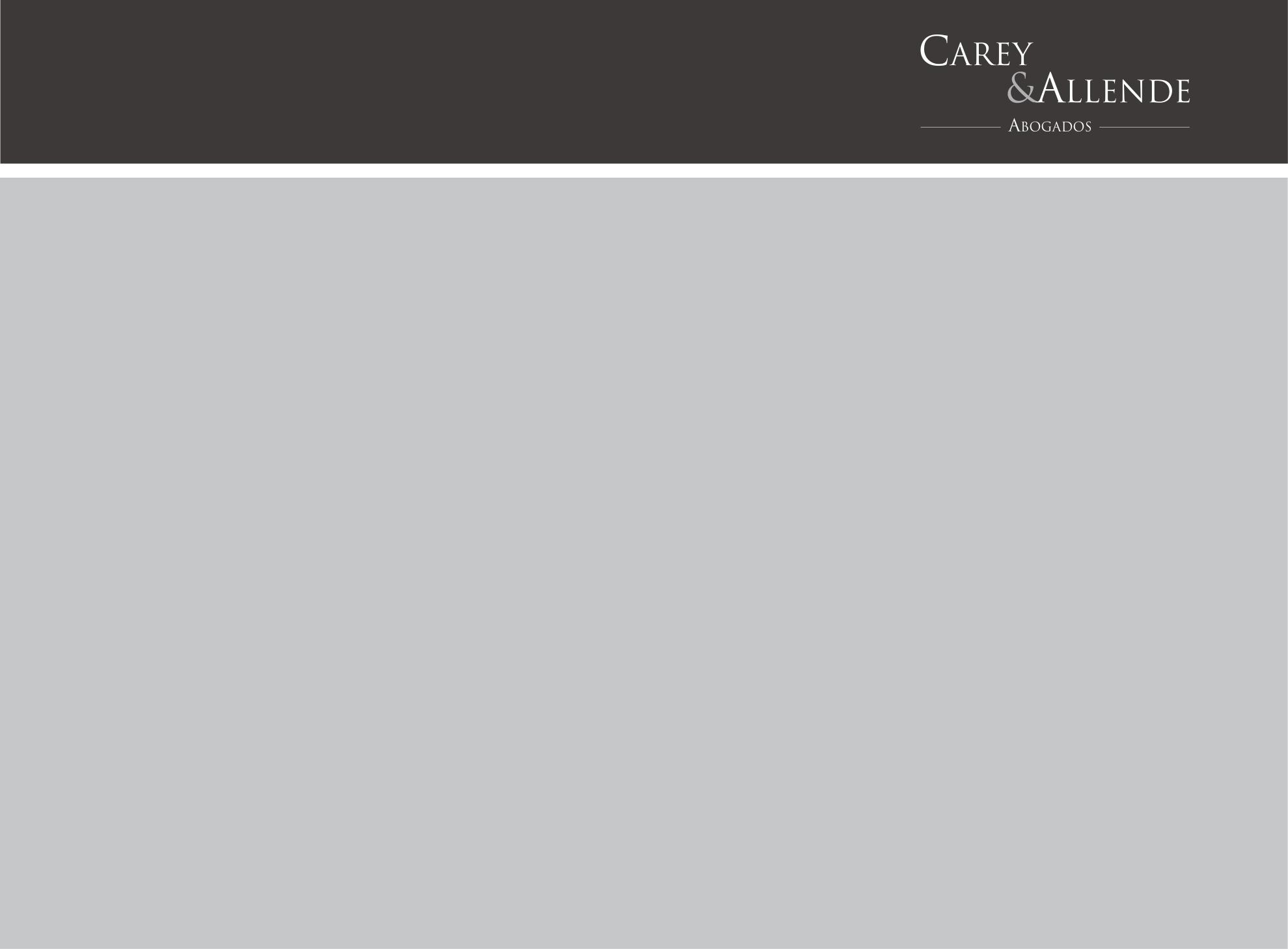 El Régimen Previsional
Existen también:
1) La pensión de vejez anticipada común.
2) La pensión de vejez anticipada por desempeño de trabajos pesados.
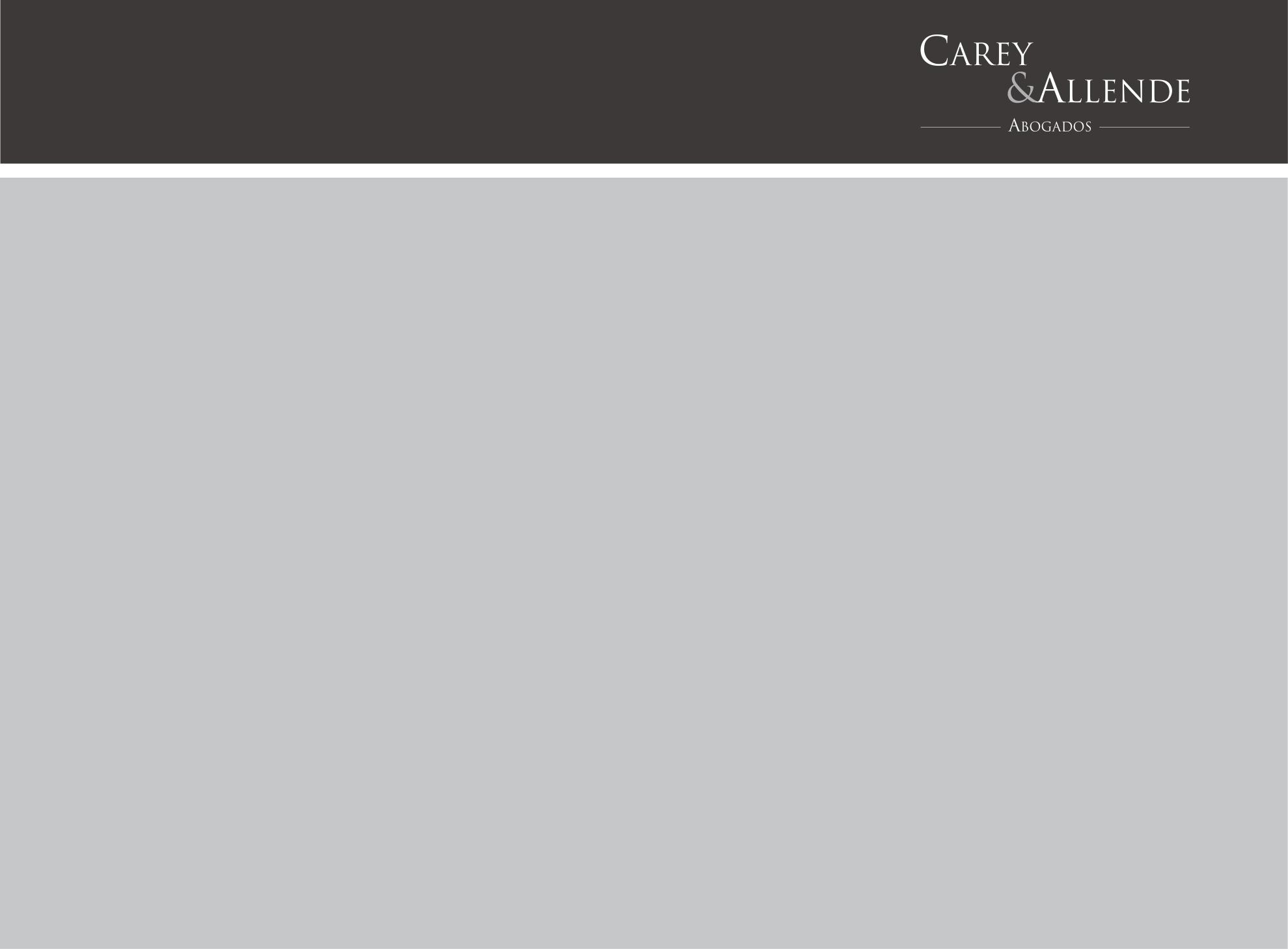 El Régimen Previsional
Trabajadores Independientes:
La reforma previsional contempla su afiliación obligatoria al sistema de pensiones, salud y seguro de accidentes del trabajo.
Se pretende igualar en derechos a los trabajadores dependientes e independientes.
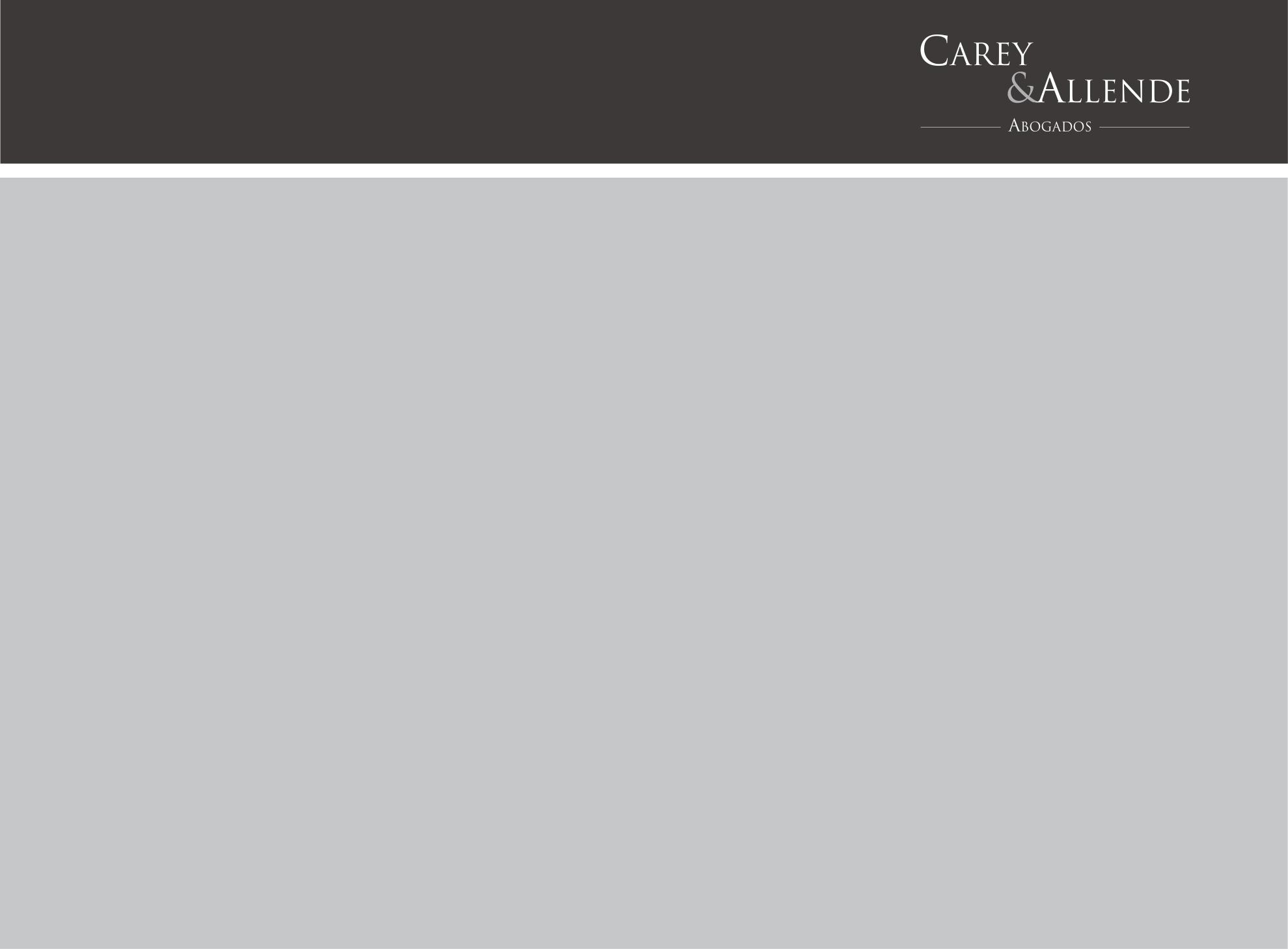 Régimen de Salud
Existe un  régimen privado:
ISAPRE
Existe un régimen público:
FONASA
Ambos consagran el derecho de sus beneficiarios a las prestaciones en especie, monetarias y en servicios, de forma que las personas puedan contar con alguna protección en salud.
Conforme a:
- La situación financiera del régimen.
- Los aportes que realizan los beneficiarios por copago.
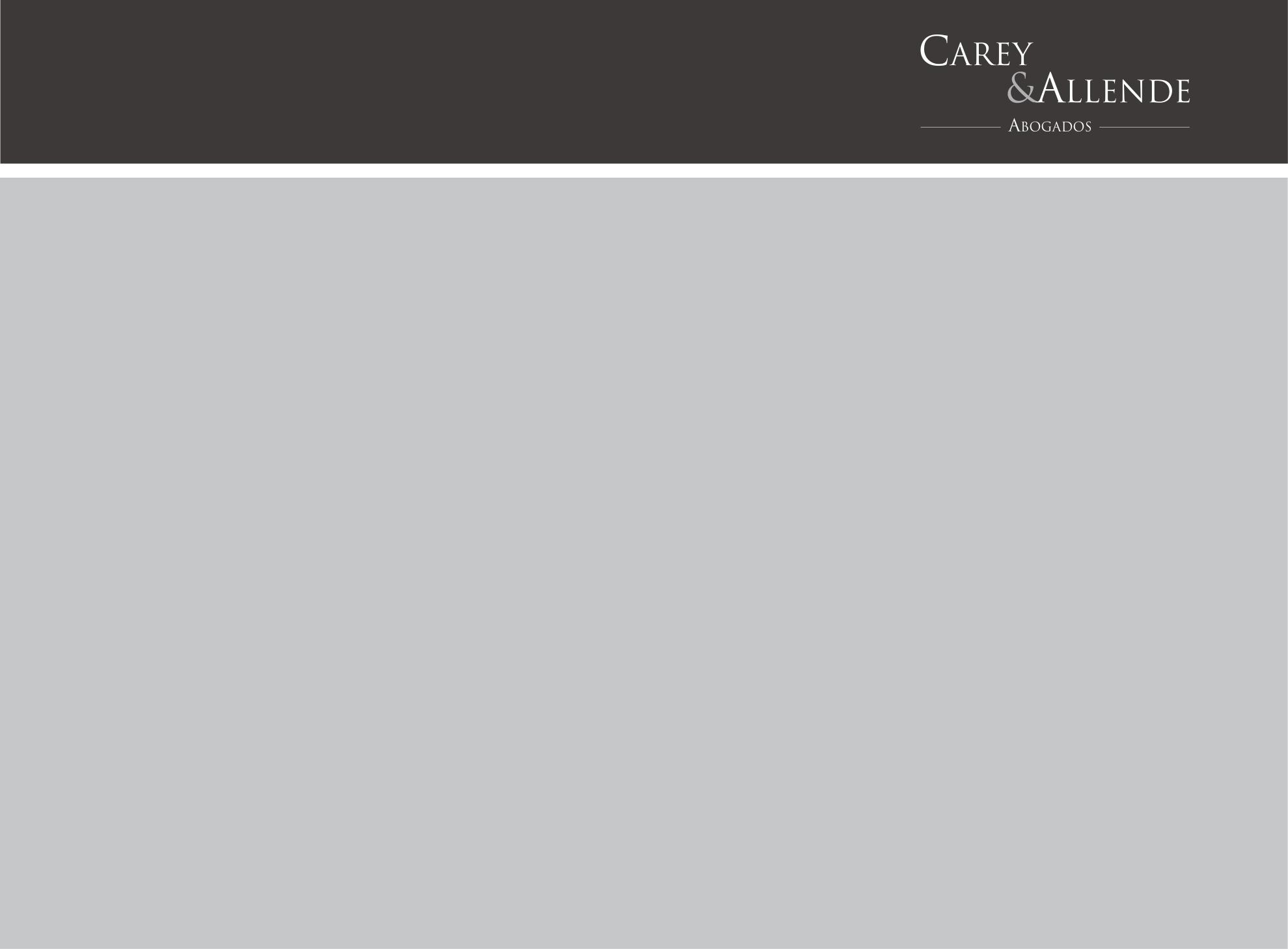 Régimen de Salud
Prestaciones aseguradas:
Desarrolla las GES. (garantías explícitas de salud)
Plan AUGE
Conjunto priorizado de programas, enfermedades y condiciones de salud.
Sus prestaciones asociadas se encuentran aseguradas tanto para FONASA como para las ISAPRES.
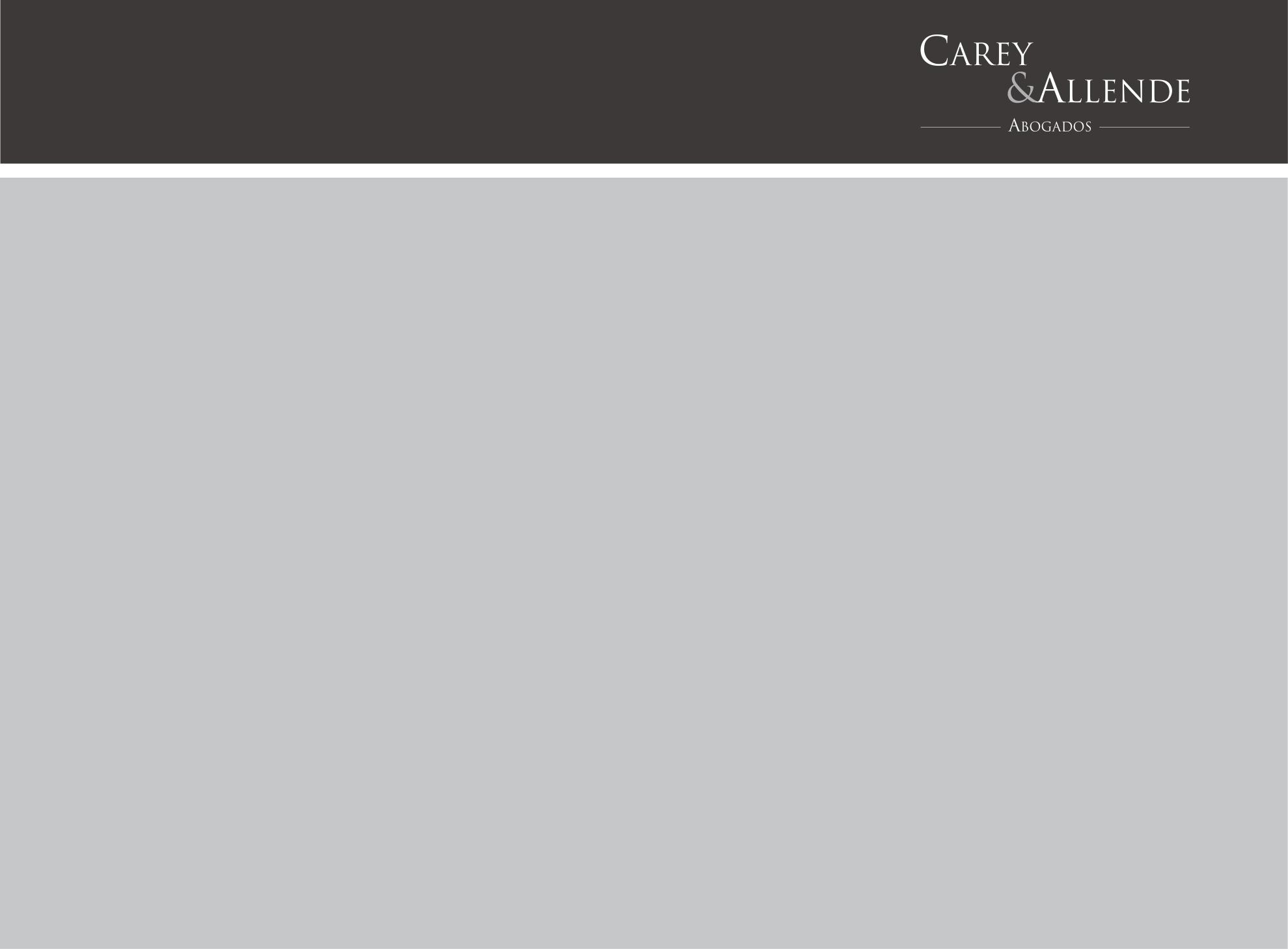 Régimen de Salud
Subsidio de incapacidad laboral:
Cubre el uso de licencia médica.
El monto de esta prestación que viene a constituirse en la renta sustitutiva por la falta de ingresos durante el reposo.
Remuneración imponible promedio de los últimos 3 meses.
Trabajador dependiente:
Remuneración imponible promedio de los últimos 6 meses.
Trabajador Independiente:
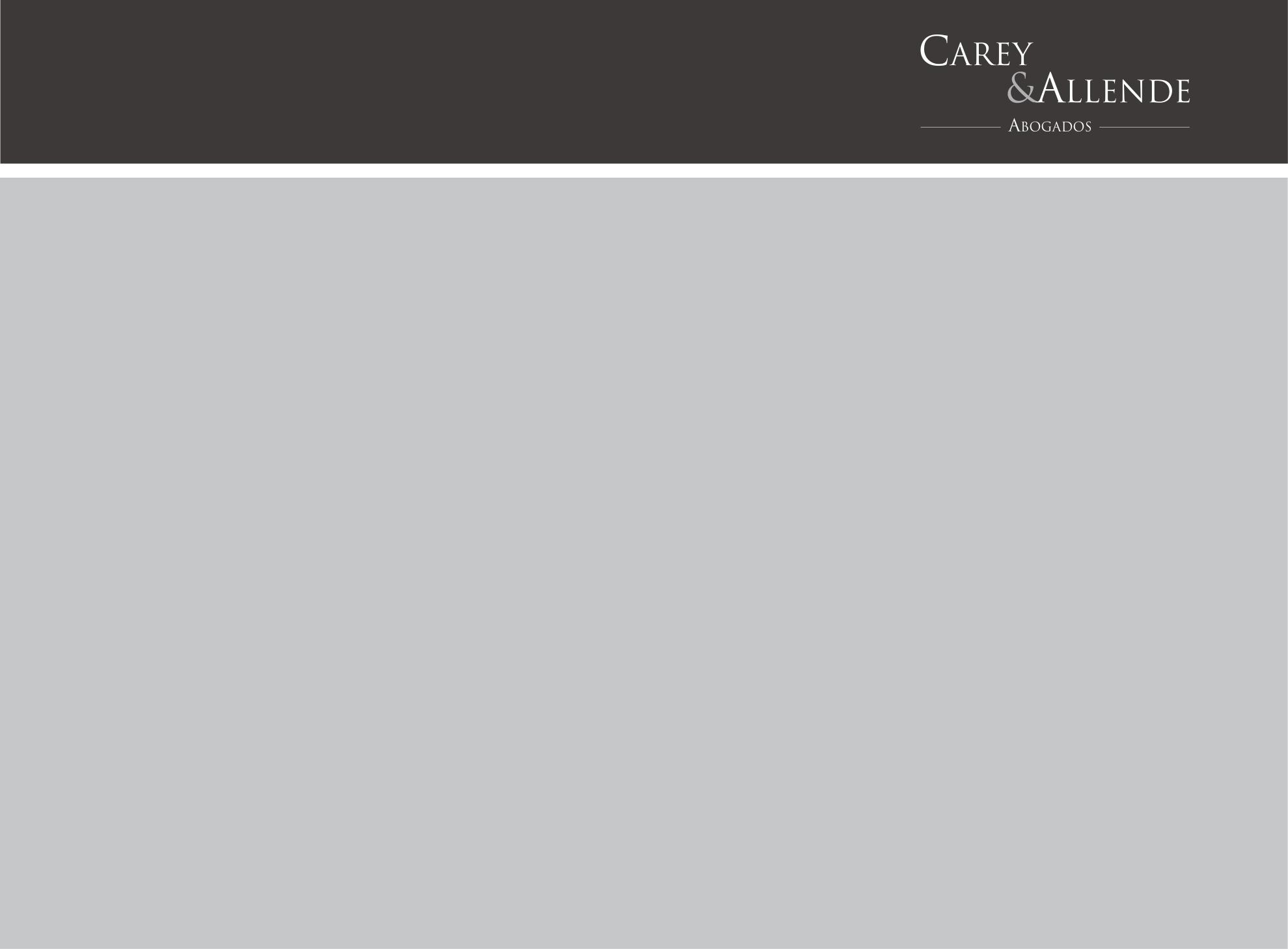 El Seguro de Cesantía
Otorga prestaciones en caso de cesantía:
1.- Monetarias
2.- En salud
3.- Asignación Familiar
4.- Becas de Capacitación
5.- Acceso a la Bolsa Nacional de Empleo
El seguro combina una cuenta de ahorro individual con un fondo colectivo.
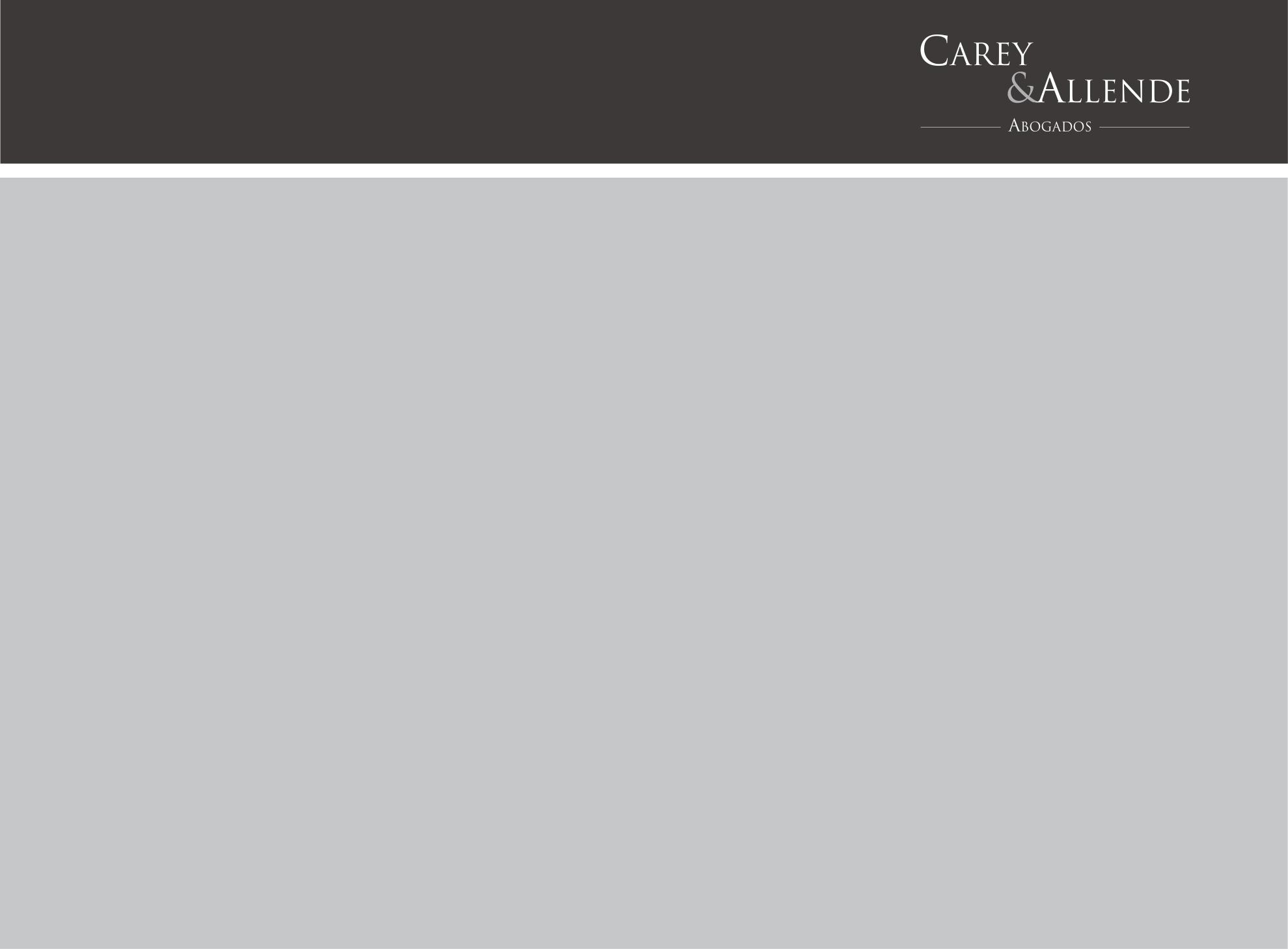 El Seguro de Cesantía
Cobertura:
Respecto de trabajadores regidos por el Código del Trabajo.
Se excluye:

1.- Trabajadores de casa particular.
2.- Trabajadores sujetos a contrato de aprendizaje.
3.- Trabajadores menores de 18 años.
4.- Los pensionados. (salvo invalidez parcial)
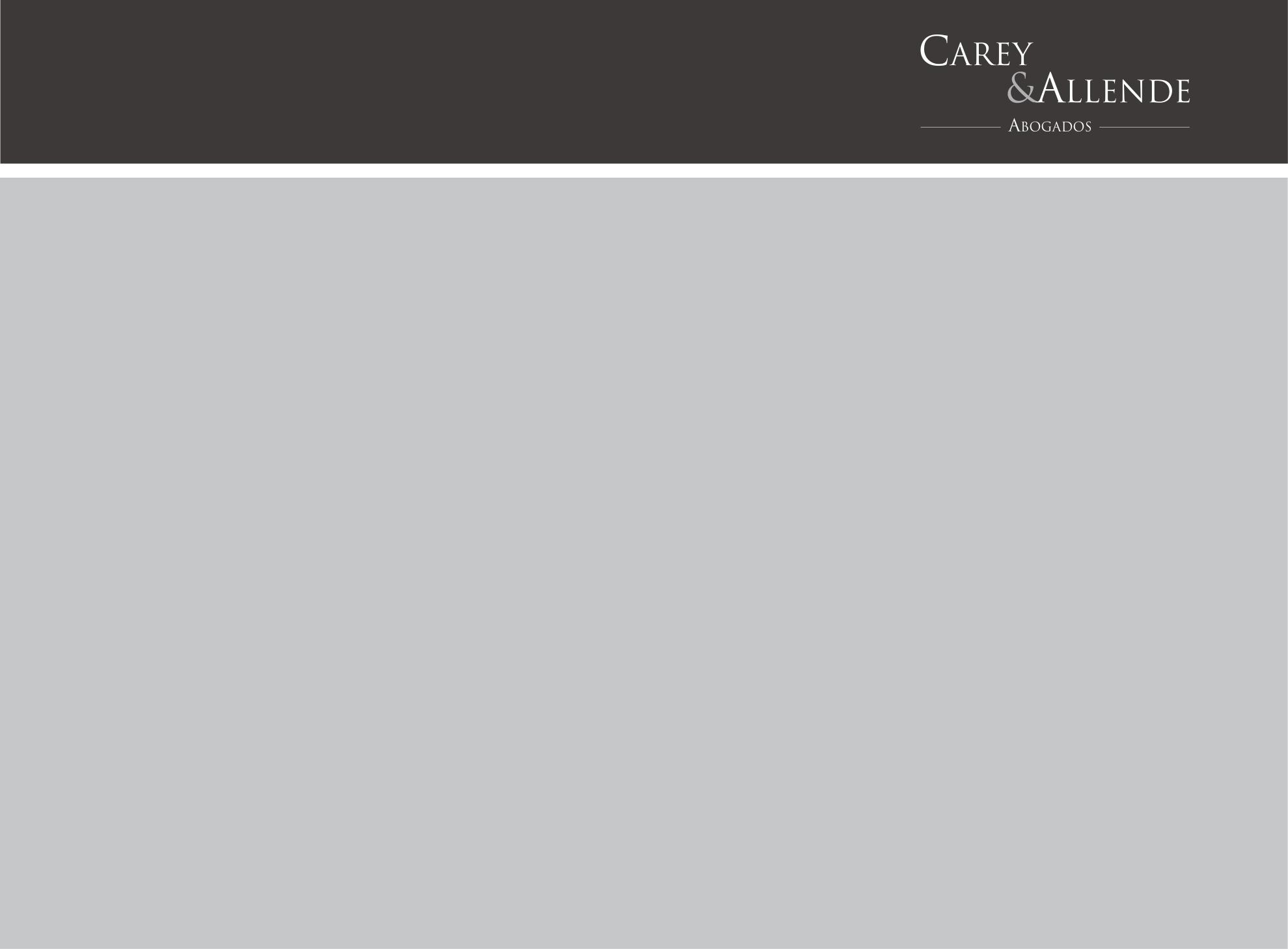 El Seguro de Cesantía
Financiamiento:
Tripartito
1.- Pilar Contributivo
2.- Pilar Solidario
3.- Remuneración Imponible
El beneficio cesa cuando se pierde la condición de cesante.
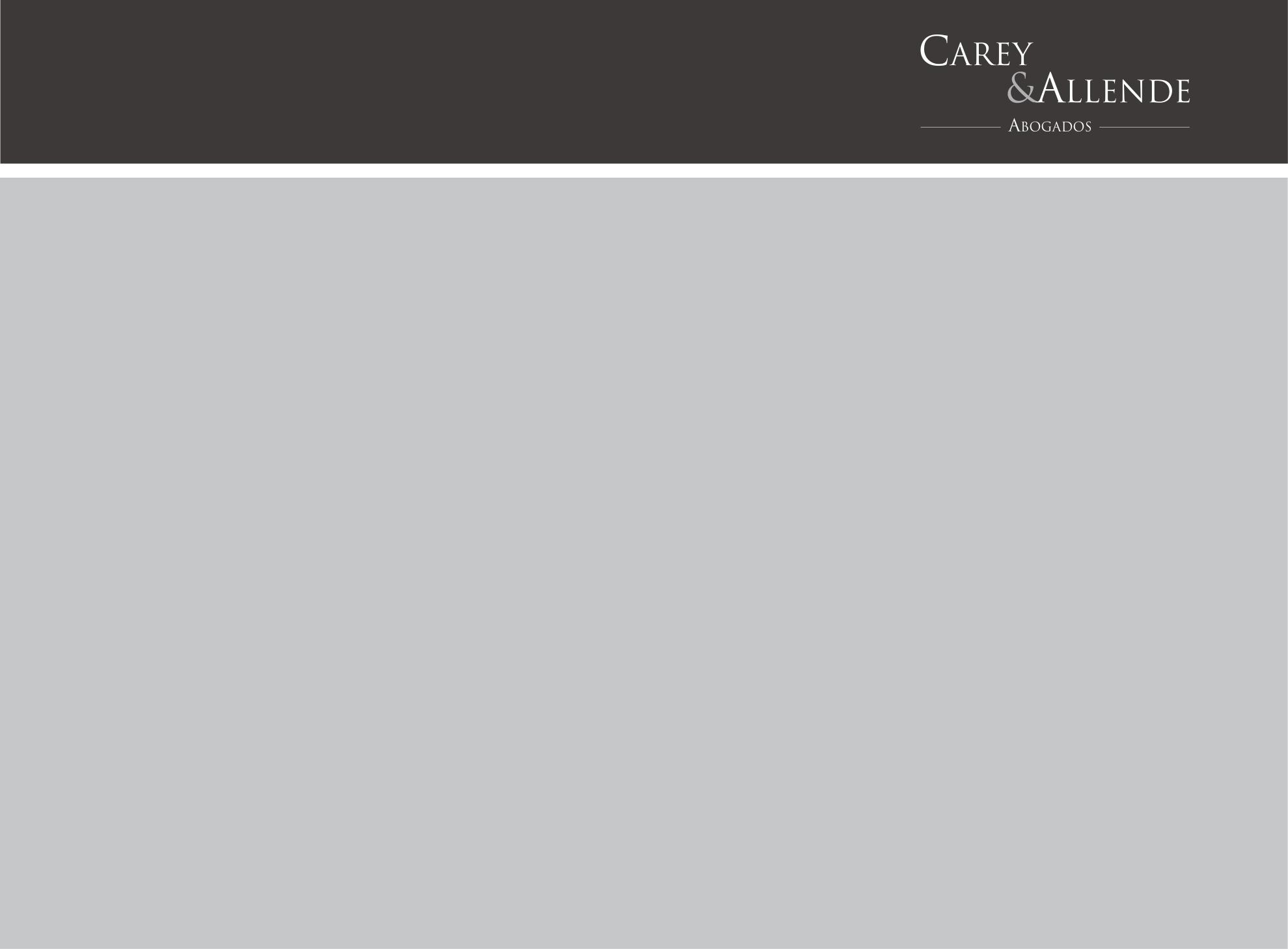 Seguro Social de Accidentes del Trabajo
Protege a los trabajadores ante la ocurrencia de accidentes del trabajo y enfermedades profesionales.
Es obligatorio.
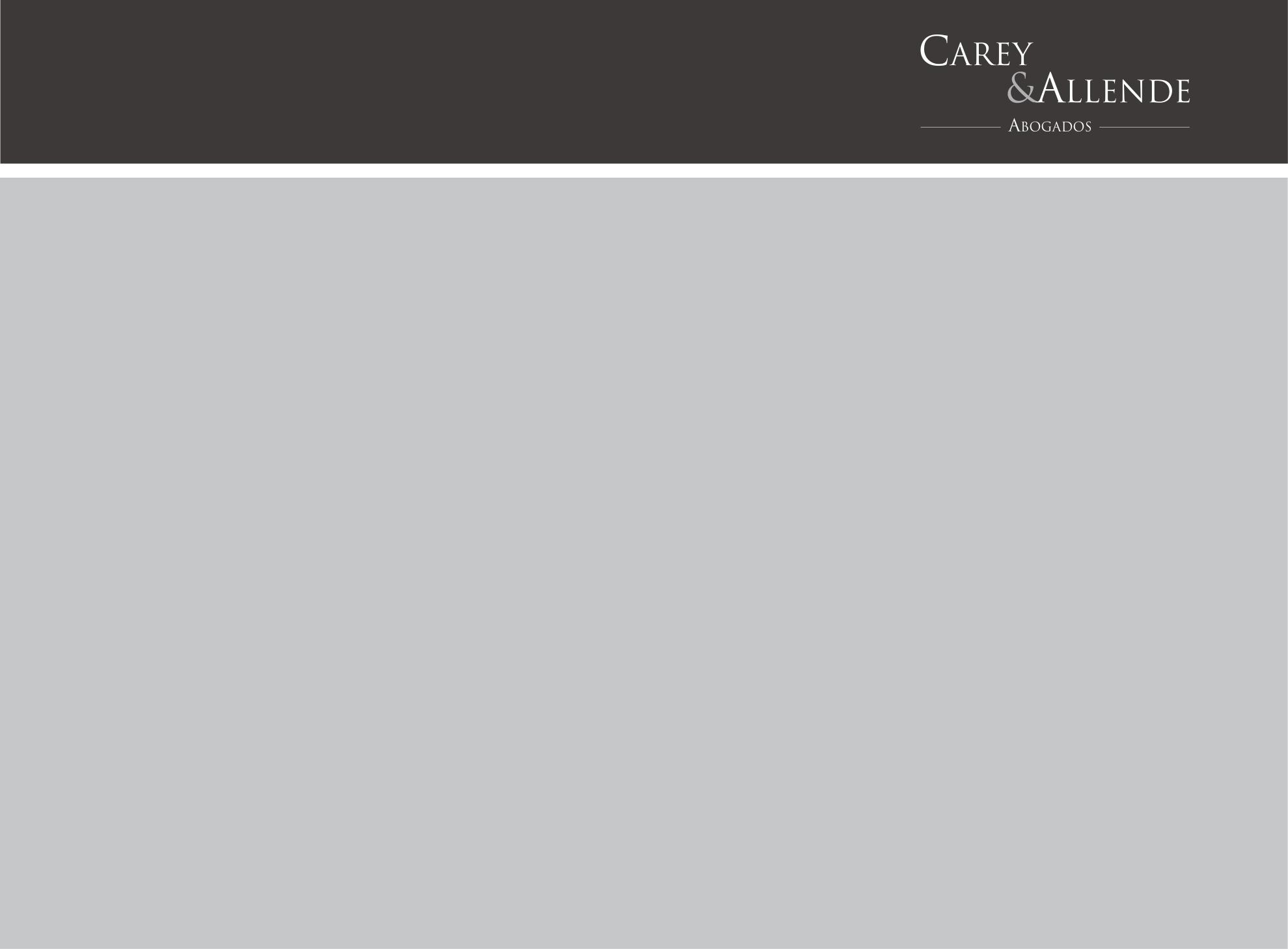 Seguro Social de Accidentes del Trabajo
Cobertura:
Trabajadores dependientes del sector público y privado.
Trabajadores independientes.
Afiliación:
Automática.
Se produce por la sola incorporación del trabajador al sistema de pensiones
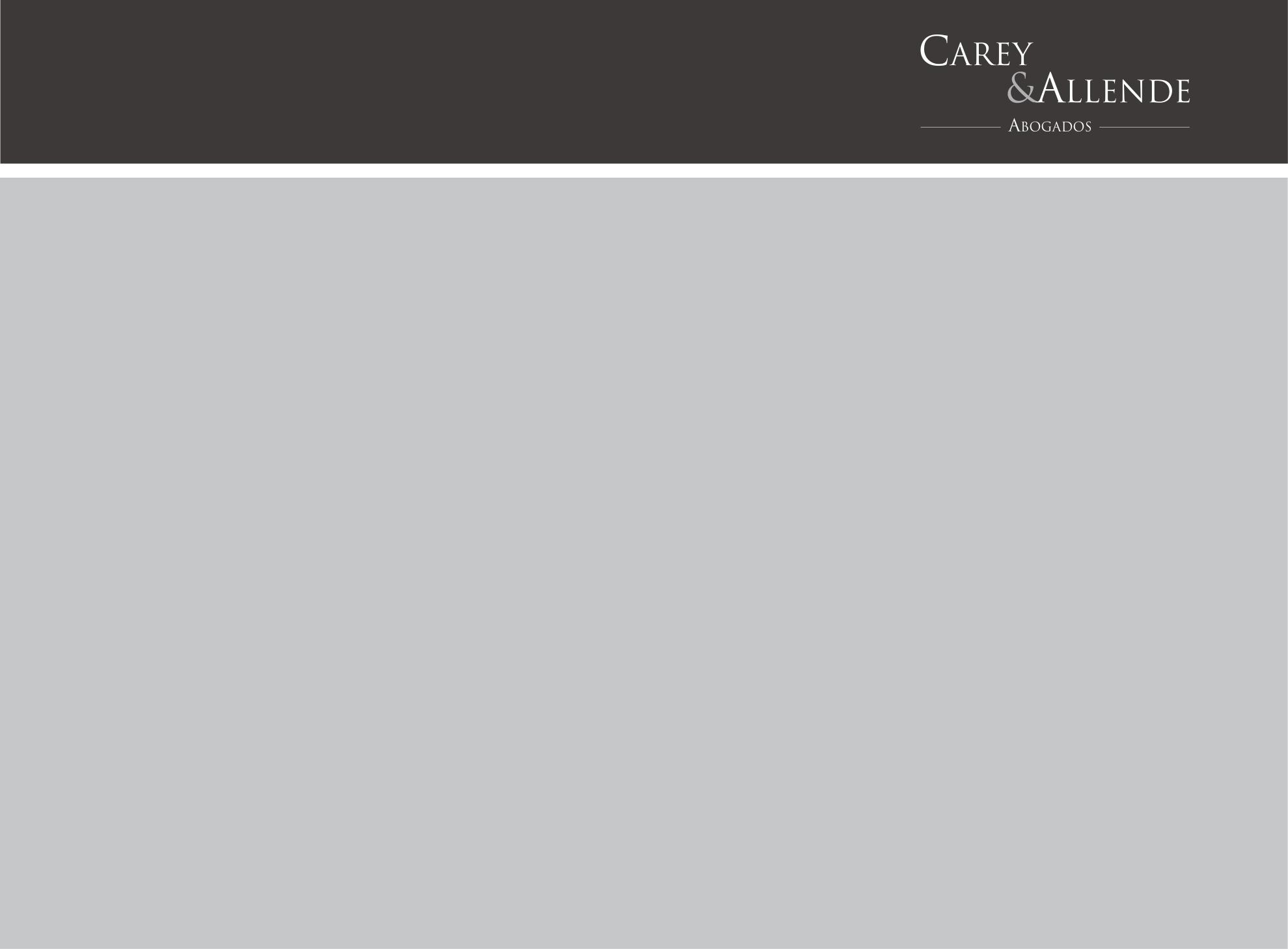 Seguro Social de Accidentes del Trabajo
Financiamiento:
Sistema de Reparto
Cotizaciones a cargo del empleador.